Asset  Accounting
UNSD SEEA Training of Trainers Seminar
July 7-10, 2014, New York
Joe St. Lawrence
Statistics Canada
“Beyond GDP”
“Conventional economic aggregates generated through national accounting, such as GDP, do not reflect the extent to which production and consumption activities may be using up environmental assets and limiting the capacity for these assets to generate ecosystem services in the future.”
	-TEEB Guidance Manual for Countries (2013)

OECD: indicators and reports: Green Growth and Material Flows and Resource Productivity

World Bank: Wealth Accounting and the Valuation of Ecosystem Services (WAVES)
18/06/2014
Statistics Canada • Statistique Canada
2
[Speaker Notes: Metrics of performance: not necessarily flawed, but at a different scope. Economy in isolation vs bigger picture.]
-Natural Resources
	-Ecosystem Services




	

		
		-Residuals
and The Environment
The Economy
Stocks
The
Economy
Flows
Expenditures
18/06/2014
Statistics Canada • Statistique Canada
3
Industries
Final demand
Assets
Financial and produced assets, opening balance
Natural resource assets, opening balance
Natural resource assets, opening balance
Sectors
Industrial output of goods and services
Industrial intermediate demand
Final demand
Gross fixed capital formation
Environmental protection expenditures
Environmental protection expenditures
Capital expenditures for environmental protection
Commodities
Resource production by industries
Resource production by households/gov’t
Resource use by industries
Resource use by households/gov’t
Waste consumption by industries
Waste consumption by households/gov’t
Wastes
Waste output by industries
Waste output by households/gov’t
Other changes in volume & holding gains/losses on financial & produced assets
Changes in and holding gains/losses on natural resource assets
Changes in natural resource assets
Sectors
Financial and produced assets, closing balance
Natural resource assets, closing balance
Natural resource assets, closing balance
System of Environmental-Economic Accounts (SEEA) view
18/06/2014
Statistics Canada • Statistique Canada
4
Accounting structure
Structure: conforms with a balance sheet structure - opening stocks, closing stocks and annual variations
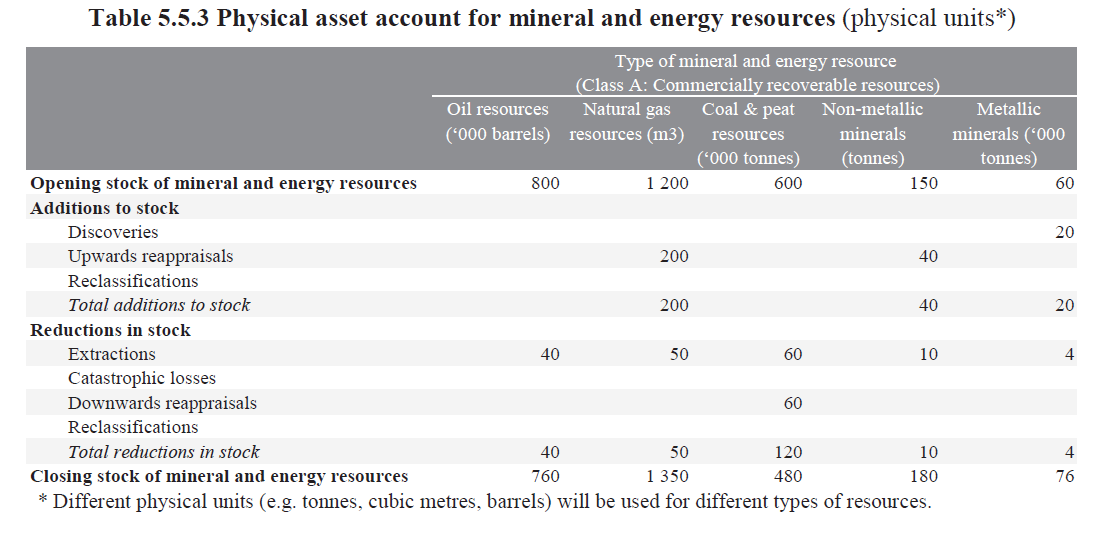 United Nations, 2012, System of Environmental-Economic Accounting: Central Framework (white cover draft), New York. http://unstats.un.org/unsd/envaccounting/White_cover.pdf
18/06/2014
Statistics Canada • Statistique Canada
5
Physical stock accounts: an example for crude bitumen
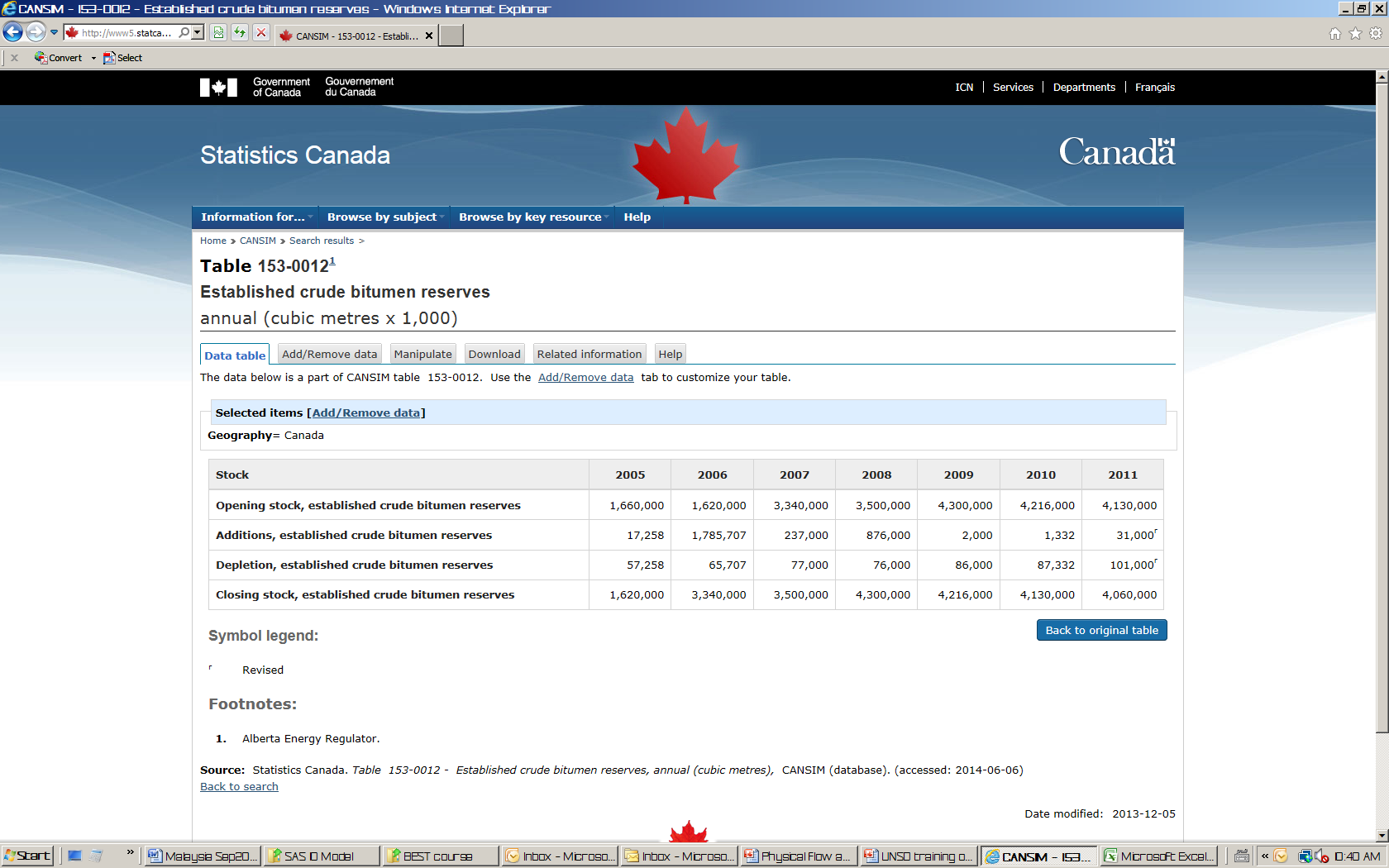 18/06/2014
Statistics Canada • Statistique Canada
6
Monetary stock accounts: an example for crude bitumen
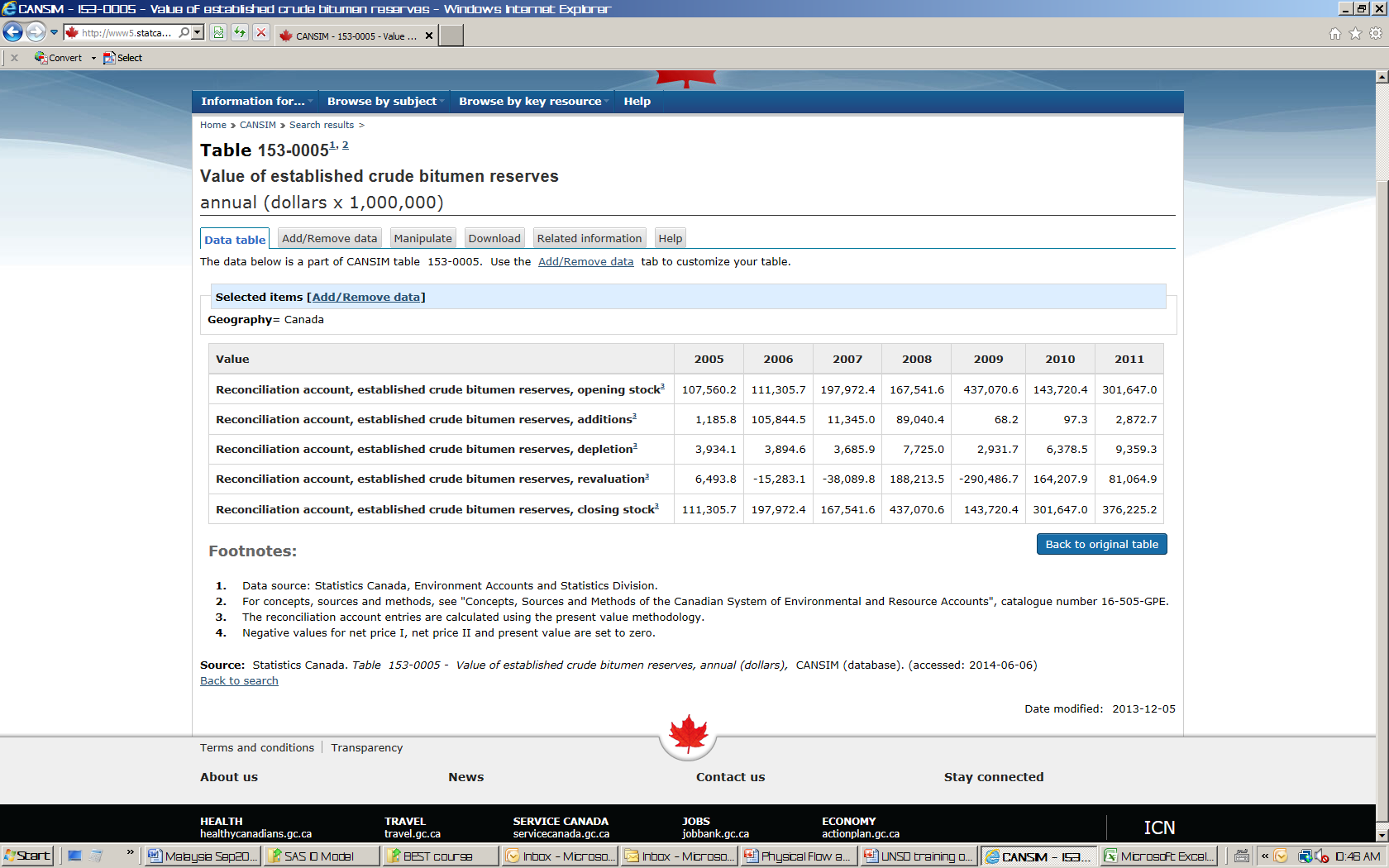 18/06/2014
Statistics Canada • Statistique Canada
7
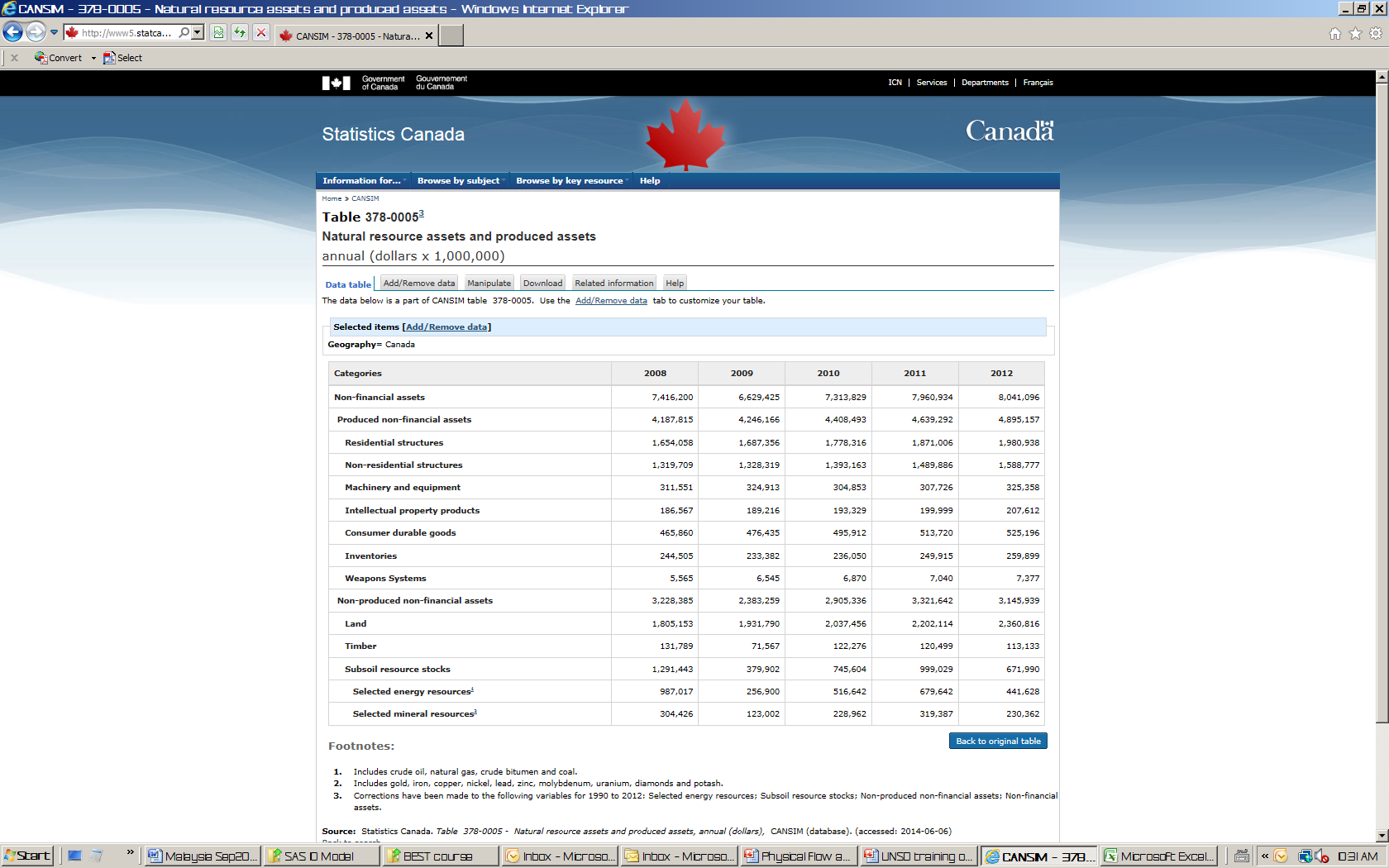 18/06/2014
Statistics Canada • Statistique Canada
8
Calculation of resource rent
RRI = TR - C - (rcK + )  	
	where:RR = resource rent (annual)TR = total annual revenueC = annual non-capital extraction cost (excluding taxes) = annual depreciationrcK = return to produced capital
18/06/2014
Statistics Canada • Statistique Canada
9
Valuation ― Numerical example
RRI = TR - C - (rcK + )  		
where:RR = resource rent (annual)TR = total annual revenueC = annual non-capital extraction cost (excluding taxes) = annual depreciationrcK = return to produced capital
18/06/2014
Statistics Canada • Statistique Canada
10
Valuation ― Net present value
Net present value (NPV) is the discounted value of future economic benefits from a given asset
Follows conventions adopted in the System of National Accounts to value capital assets
where:RR=resource rentT= reserve life, i.e. Closing stock ÷ extraction ri= discount rate
18/06/2014
Statistics Canada • Statistique Canada
11
Valuation ― Numerical example
18/06/2014
Statistics Canada • Statistique Canada
12
Questions?
Joe St. Lawrence

Environment Accounts and Statistics | Comptes et statistique de l'environnement
R.H. Coats Building | Immeuble R.-H.-Coats / Floor | Étage 25 M
Statistics Canada | 100 Tunney's Pasture Driveway, Ottawa ON K1A 0T6
Statistique Canada | 100, promenade Tunney's Pasture, Ottawa ON K1A 0T6
Joe.St.Lawrence@statcan.gc.ca
Telephone | Téléphone 613-951-7709
Facsimile | Télécopieur 613-951-0634
Government of Canada | Gouvernement du Canada
18/06/2014
Statistics Canada • Statistique Canada
13